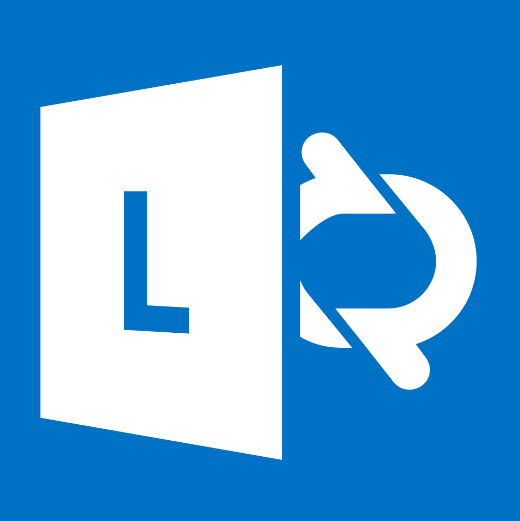 Lync op schoolPC/Laptop